ID / Nombre del Proyecto
Tema del proyecto
Fundamentación
Planteamiento y justificación de proyecto a realizar





Objetivo

Propósitos a lograr en relación a la problemática/planteamiento.


Usuarios o grupos beneficiados

Al resolver dicho problema quiénes se verían beneficiados. Describir.
Representación gráfica de la propuesta
(fotografía de la maqueta o modelo virtual)
Concepto
Explicación de la técnicas creativas aplicadas en el proceso de diseño.
Diagrama de uso / funcionamiento /
Experiencia / interacción

Descripción esquemática de como la propuesta llega a la solución.
(esquemas, mapas, diag. de flujo, storytelling, etc.)
Aspectos técnicos

Información que sustente técnicamente la viabilidad y factibilidad en la  propuesta.
(Materiales, procesos, acabados, componentes, tecnología, diagramas, según requiera cada proyecto).
Detalles complementarios

Información adicional para sustentar o comunicar la propuesta.
(Imágenes de apoyo, detalles, esquemas, etc.)
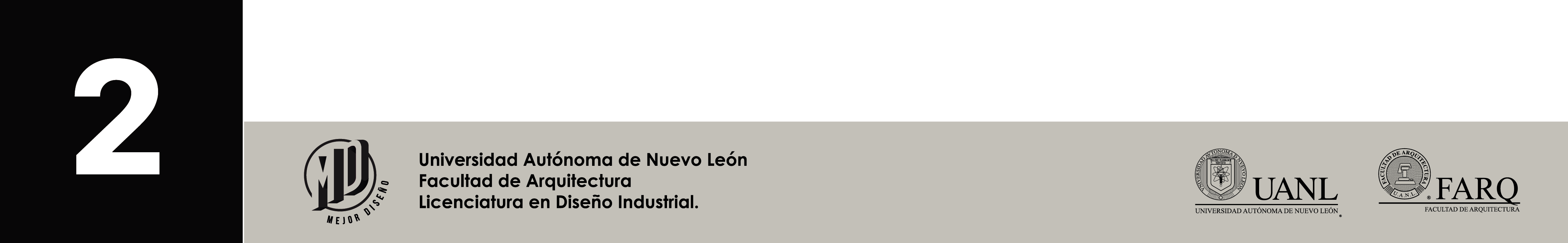